This is for you. 
Roses are red
Violets are blue
You won my heart 
I think I won yours too. 
 
From, 
Your Valentine
four
This is for you. 
Roses are red
Violets are blue
You won my heart 
I think I won yours too. 
 
From, 
Your Valentine
one
one
two
you are here
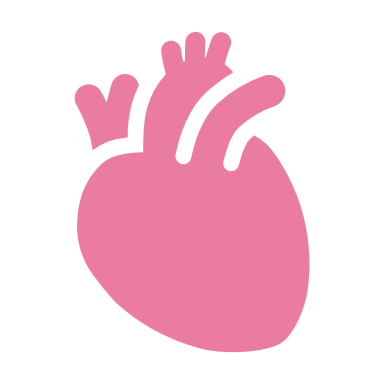 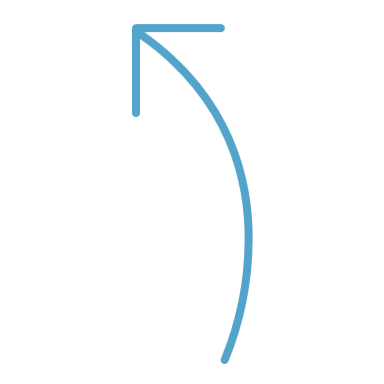